CS1201: Programming Language 2
By:Nouf  Aljaffan
Edited by : Nouf  Almunyif
Classes and objects
Inheritance
Inheritance
Inheritance and composition are meaningful ways to relate two or more classes.
Inheritance implements an is-a relationship:
For example - a mustang is-a car.
Inheritance lets us create new classes from existing classes. 
The new classes that we create from the existing classes are called the derived classes; .  Is also referred to as the subclass.
the existing classes are called the base classes. Is also called the superclass.
 The derived classes inherit the properties of the base classes.
Each derived class, in turn, becomes a base class for a future derived class.
A derived class can redefine the member functions of a base class, but this redefinition applies only to the objects of the derived class.
Hierarchical Inheritance
Inheritance is hierarchical:
A derived class can also act as a base class to a lower-level derived class.
 The higher the class in the hierarchy, the more general information it contains.
The lower the class in the hierarchy, the more specific information it contains.
Attributes in a derived class overwrite the same ones in a base class.
Hierarchical Inheritance
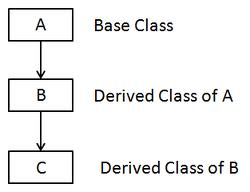 Hierarchical Inheritance
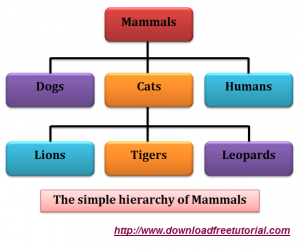 Hierarchical Inheritance
vehicle
is-a
Water vehicle
Land vehicle
is-a
is-a
car
boat
submarine
bicycle
class inheritance definition:
class Derived_Class_name:  accessId Base_Class_name
	{
		DClassMembersList
	};
accessId define how can the derived class access
 the Base class members .
Access identifier can be either public, protected  and privet.
Reviewing public, protected, and private
When a class member is declared :
as public, it can be accessed by any other part of a program. 

as private, it can be accesses only by members of its class. 
Further, derived classes do not have access to private base class members. 

as protected, it can be accessed only by members of its class. 
However, derived classes also have access to protected base class members. 
Thus, protected allows a member to be inherited, but to remain private within a class hierarchy.
Cont..
When a base class is inherited by use of (accessId )
 public,  (default)
its public members become public members of the derived class.
its protected members become protected members of the derived class.

protected, its public and protected members become protected members of the derived class.

private, its public and protected members become private members of the derived class.

In all cases, private members of a base class remain private to that base class.
Inheritance and accessibility
Example ( public access)
11
#include <iostream>
using namespace std;

class rectangleType // base class
{
protected:
	double length;
	double width;
public:
	rectangleType() {length = 0; 
    width = 0;}
	rectangleType( double  L, double w)
{setDimension( L , w); }
	void setDimension ( double L, double w)
{	if ( L >= 0 )  length = L;
	else             length = 0;
	if ( w >= 0 )width= w;
	else	width = 0;
}
double getLength()
{	return length;}
	double getWidth()
 {	return width;}
	double area() 
{return length * width;}

	double perimeter()
 {	return 2 * ( length + width );}
	void print(){ 
	cout<<"Length = "<< length << " ; Width = " << width;
}

};
class boxType: public rectangleType {
private:
	double height;
public:
boxType() {	height = 0 ;}

boxType( double L, double w, double h) {setDimension( L, w, h);   }

~boxType(){}

	void setDimension ( double L, double w, double h)
{	rectangleType::setDimension( L , w );
	if ( h >= 0)‏ height = h;
	else           height = 0;}

double getHeight() {	return height; }

double area() {	return 2 * ( length * width + length * height + width * 		height );  }

double volume() {return rectangleType::area() * height;  }

void print() {	rectangleType::print();
	cout << " ; Height = " << height;}
};
Cont. Example
Void main()‏
{
	rectangleType myRectangle1;
	rectangleType myRectangle2(8, 6);

	boxType myBox1;
	boxType myBox2(10, 7, 3);

	cout << "\n myRectangle1: ";
	myRectangle1.print();
	cout << endl;
	cout << " Area of myRectangle1: " << myRectangle1.area() << endl;

	cout << "\n myRectangle2: ";
	myRectangle2.print();
	cout << endl;
	cout << " Area of myRectangle2: " << myRectangle2.area() << endl;
}
Example ( public access)
14
#include <iostream>
using namespace std;

class rectangleType // base class
{
protected:
	double length;
	double width;
public:
	rectangleType() {length = 0; 
    width = 0;}
	rectangleType( double  L, double w)
{setDimension( L , w); }
	void setDimension ( double L, double w)
{	if ( L >= 0 )  length = L;
	else             length = 0;
	if ( w >= 0 )width= w;
	else	width = 0;
}
double getLength()
{	return length;}
	double getWidth()
 {	return width;}
	double area() 
{return length * width;}

	double perimeter()
 {	return 2 * ( length + width );}
	void print(){ 
	cout<<"Length = "<< length << " ; Width = " << width;
}

};
class boxType: public rectangleType {
private:
	double height;
public:
boxType() {	height = 0 ;}

boxType( double L, double w, double h) {setDimension( L, w, h);   }

~boxType(){}

	void setDimension ( double L, double w, double h)
{	rectangleType::setDimension( L , w );
	if ( h >= 0)‏ height = h;
	else           height = 0;}

double getHeight() {	return height; }

double area() {	return 2 * ( length * width + length * height + width * 		height );  }

double volume() {return rectangleType::area() * height;  }

void print() {	rectangleType::print();
	cout << " ; Height = " << height;}
};
Cont. Example
void main()‏
{
rectangleType myRectangle1;	rectangleType myRectangle2(8, 6);
boxType myBox1;	boxType myBox2(10, 7, 3);

cout << "\n myRectangle1: ";
myRectangle1.print();
cout << " Area of myRectangle1: " << myRectangle1.area() << endl;

cout << "\n myRectangle2: ";
myRectangle2.print();	cout << endl;
cout << " Area of myRectangle2: " << myRectangle2.area() << endl;

myBox1.print();
cout<<"surface area of Mybox" <<myBox1.area();
cout<<"volume of mybox1 is " <<myBox1.volumn();

myBox2.print();
cout<<"surface area of Mybox" <<myBox2.area();
cout<<"volume of mybox1 is " <<myBox2.volumn();
}
Cont. Example
Over-written Functions
These functions are NOT overloaded, since they have exactly the same prototype (and header), and they are not in the same class.

They are over-written functions.

The over-written function that is closest to the object defined takes precedence.
public,  (default)
its public members become public members of the derived class.
its protected members become protected members of the derived class.

Example :  base class inherited as public
#include <iostream>
using namespace std;
class base // base class
{int pri; //private by default
protected:
int prot;
public: 
int pub;
void set(int b) { pri=b;}
void setprot(int p) {prot=p;}
void show(){ cout<<"in base pri :"<<pri<<"\n";}
};
class drived: public base
 // drivedclass
{
int k;
public: 
drived( int x) {k =x; }
void showK(){
cout<<" in derived k : "<< k << "\n"; 
cout<<" in deraived prot from base : "<<prot<<endl;
//cout << pri; this is error 
}
} ;//end of class


void main(){

drived ob(3);
ob.set(5); // access member of base
ob.show(); // access member of base
ob.showK(); // access member of drived class

//ob.prot=5;error 
}
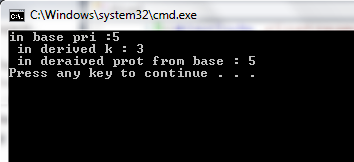 protected
its public and protected members become protected members of the derived class.

Example : using protected  for inheritance of base class
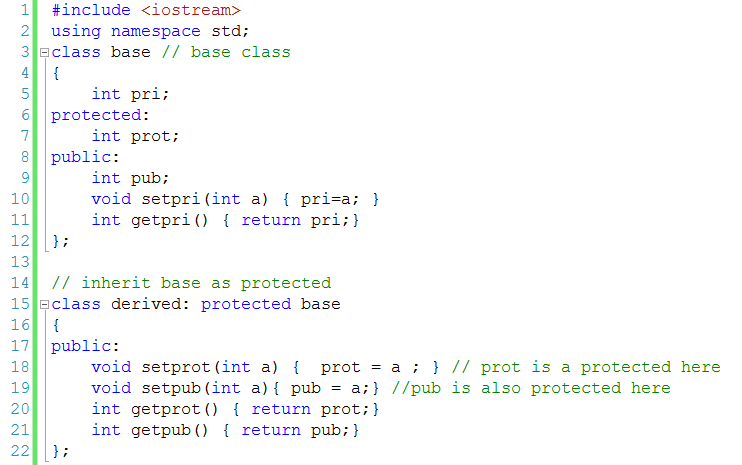 private
its public and protected members become private members of the derived class.

In all cases, private members of a base class remain private to that base class.
28
using protected member	READ
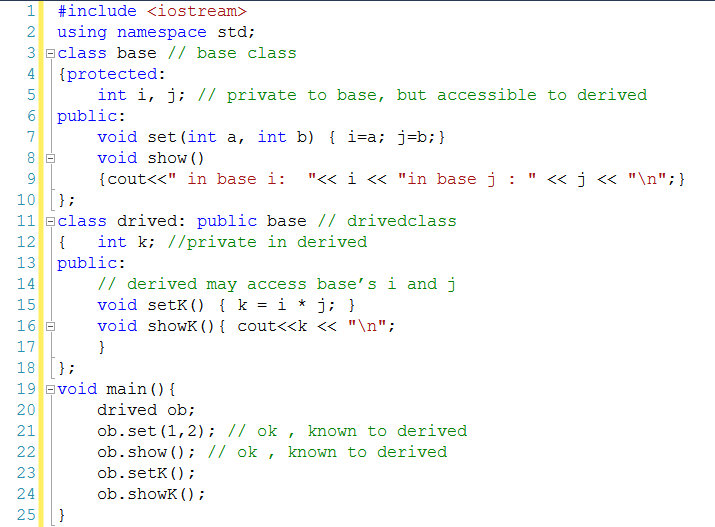 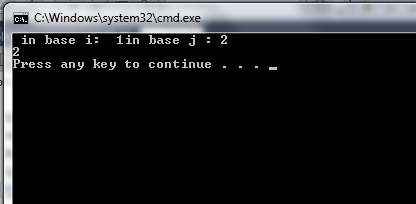 30
using protected member
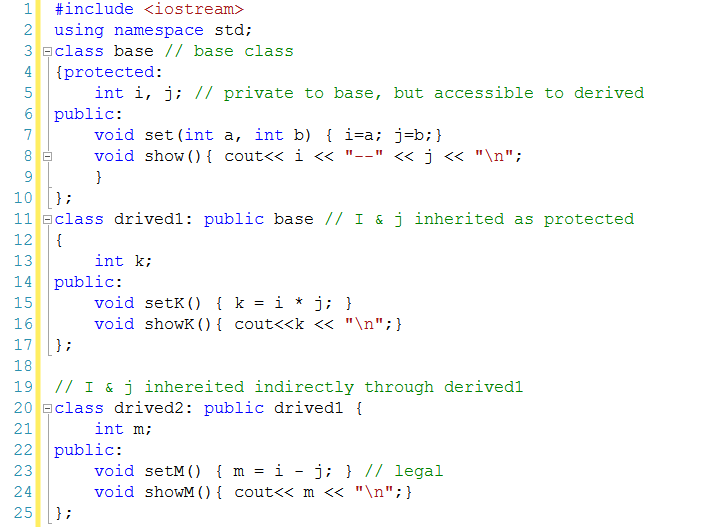 31
using protected member
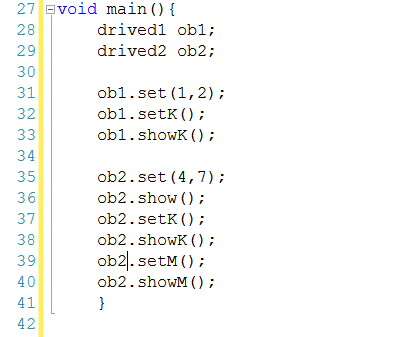 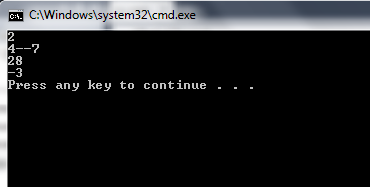 33
using protected member
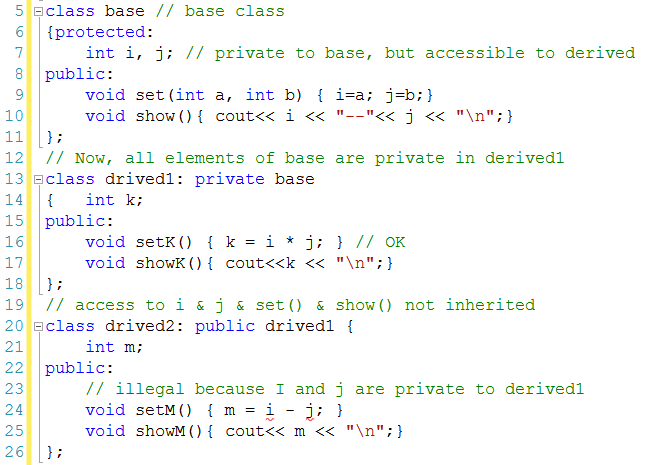 34
using protected member
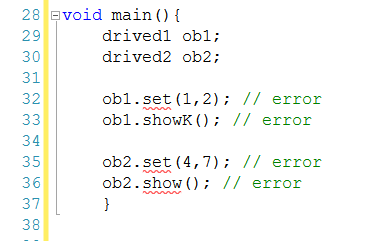